Crawl, Walk…then Run Like the Wind: Leveraging All Things Data.
Norma Dove-Edwin 
Chief Data and Information Officer
Lifeblood: 
  Data Management in Housing 
 September 2018
Crawl, Walk…then Run Like the Wind: Leveraging All Things Data.
Places for People – Who We Are 
The Mission
Goals and Challenges
The Mission
Tackling the Mission
A View of Success 
Making it Real
Our Enablers
2
[Speaker Notes: Why are we doing this? What are our challenges? What’s the problem we are trying to solve?
What are we going to do? How are we going to solve it? 
What does our journey look like?
What will success look like?]
Who We Are
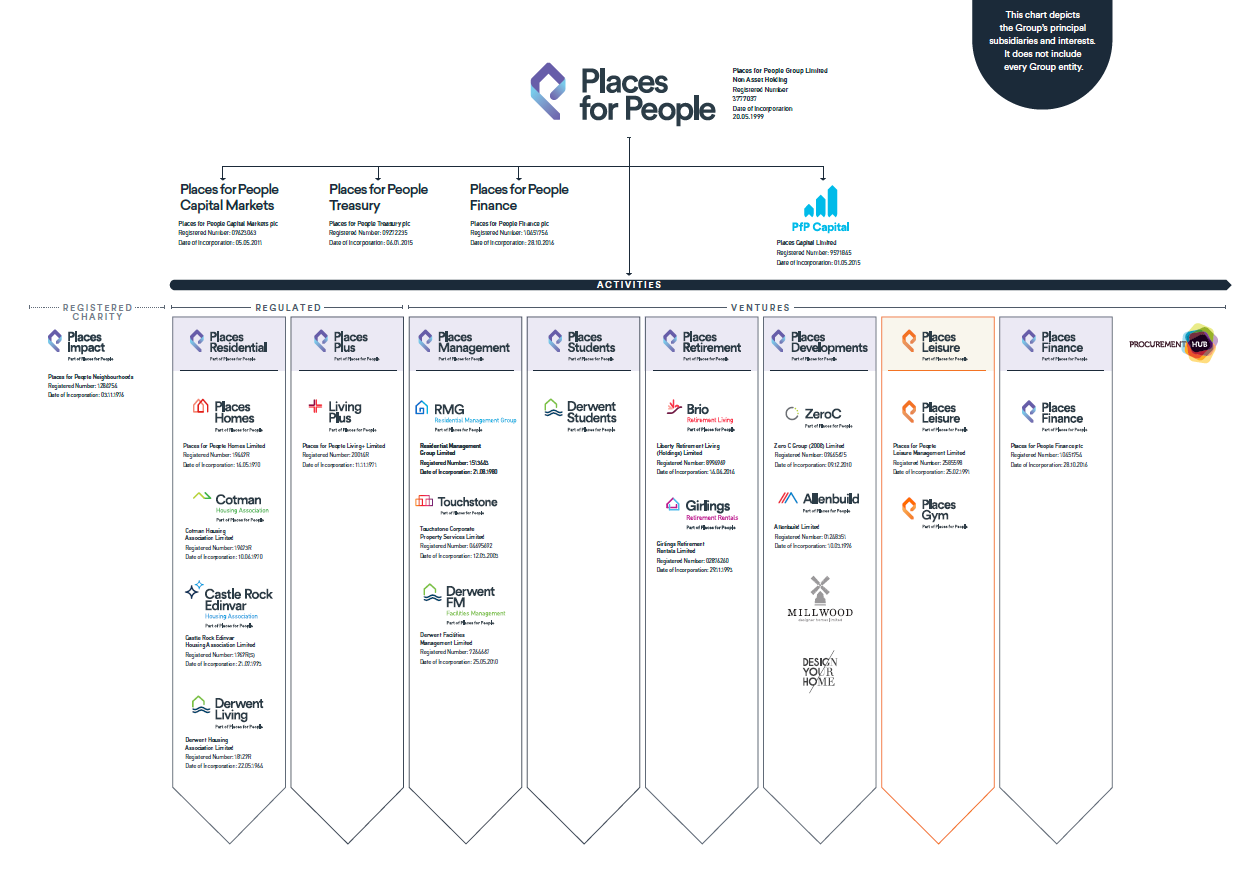 We are a placemaker.
It’s our mission to build sustainable communities that are for everyone.
East Wick & Sweetwater, London; Smith’s Dock, North Tyneside
Over 50 years’ experience.
Commercial approach to delivering social outcomes - 100% of our profits go back into our work in the business. 
Own or manage over 190,000 properties 
Turnover c.£800m
Employees 12,500
3
The Mission
4
Key Goals and Challenges
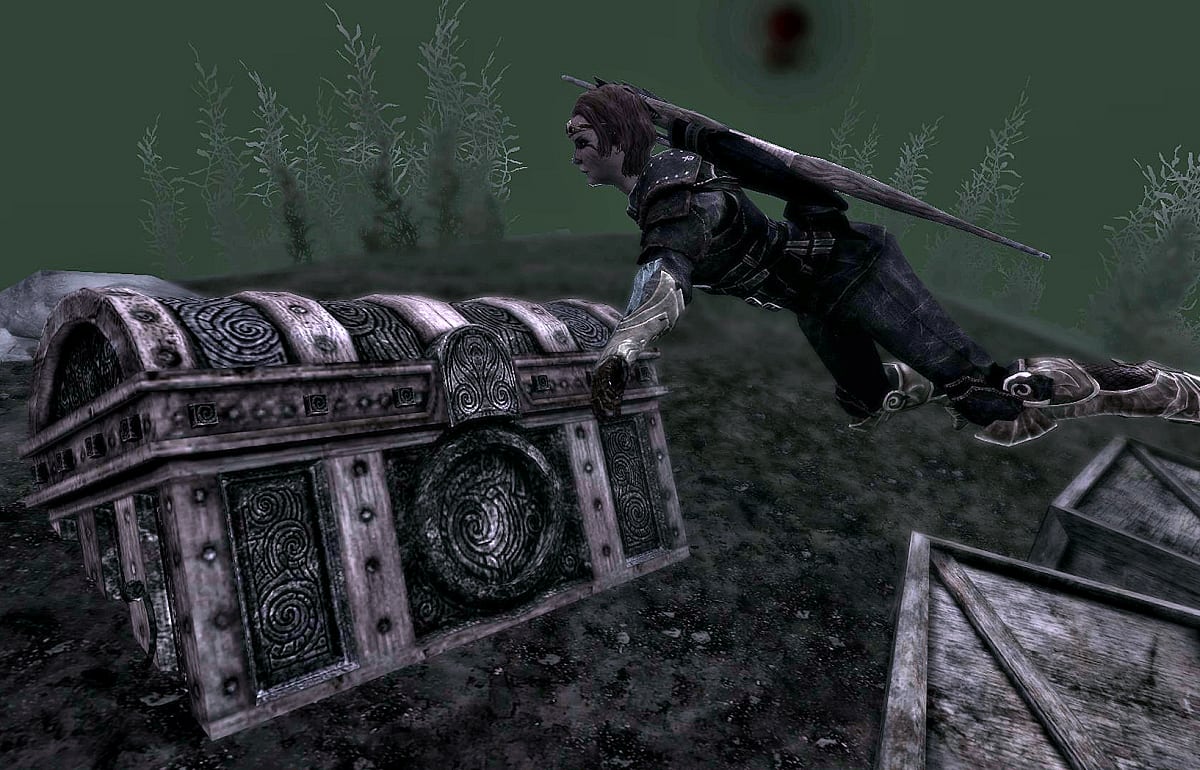 Key Goals
Improve the Customer (Client) Experience by delivering excellent products and services. 
Grow and proactively manage our asset base. 
Exceed our social value delivery targets.
Key Challenges 
Rapid growth through M&A activity 
Made up of over 20 specialist companies
Federated organisational structure with varying degrees of autonomy. 
Complex and diverse technology and application landscape, with a high level of functional duplication.
Disparate data formats, standards and nomenclature. 
Siloed ways of working
5
Our Digital Mission
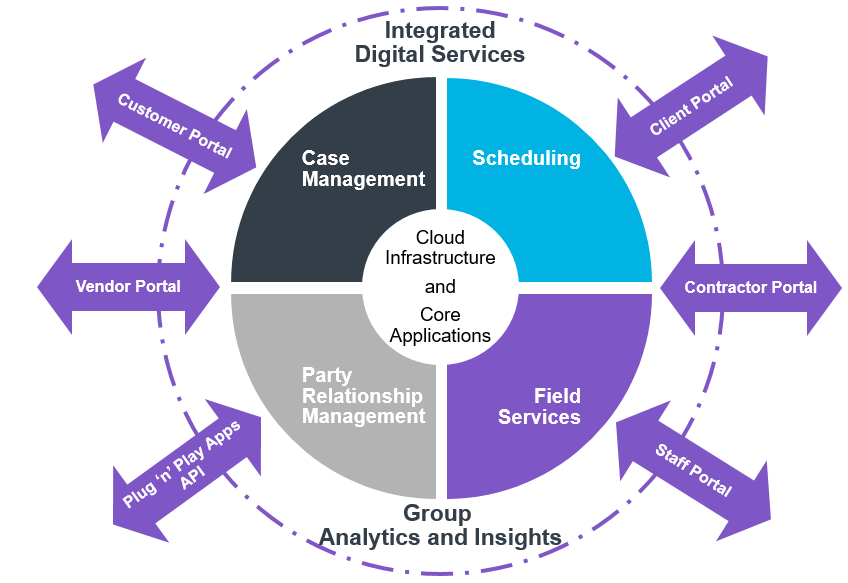 Our digital strategy is synonymous with our business strategy 
Build for the future…be ready for continuous improvement (change)
6
[Speaker Notes: Digital Strategy embedded in the business strategy – data management/strategy is not a single aim or goal
Cloud infrastructure
Technology 
Data Platform]
The Information Brief
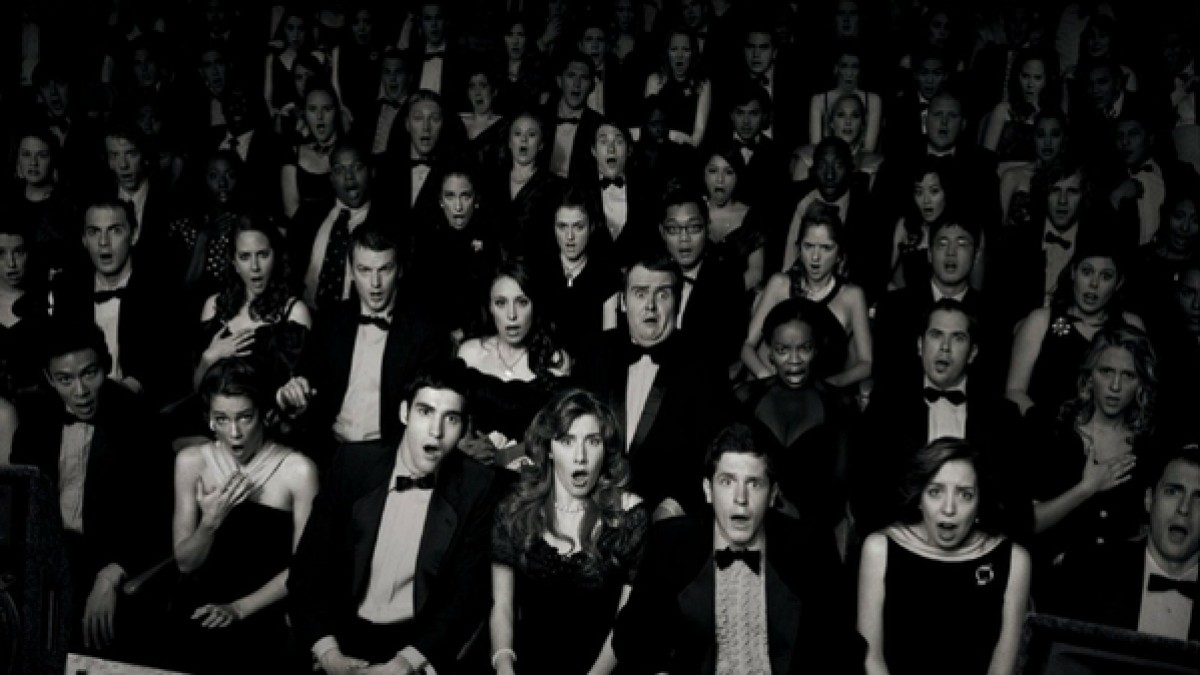 What We Said…
We’re going to take data to the next level to deliver analytics and insights.
Why?
To becoming a digital business and improve the Customer’s experience:
Using facts and insights to drive actions and continuously improve products and services. 
Using technology to: 
Improve the way we work so
that we can focus on value-add Customer driven activities. 
Improve the way our Customers interact with us. 
How?
By defining the purpose of data: asking questions, what do we want to/need to know?  
The Impact 
Data will be managed as a Group asset through the Group’s data governance structure. 
Subsidiaries and business functions map to local data to the single Group data design that will create a common language.
7
[Speaker Notes: Analytics and insights to drive better products and services
Driven by our internal ways of working: digitisation of the workforce ways of working]
Tackling the Mission
We became part of the conversation!
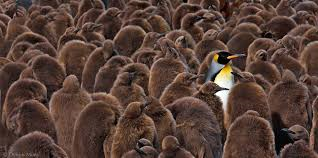 BUSINESS PARTNERING: to truly partner with the other business functions:
Gaining a seat at the table to understand and shape the business strategy and operating model – how we work and want to work.
Starting with the problem – what questions are we trying to answer (not technology!).
Engaging in lots and lots of conversations…innovation usually happens through conversation and idea swapping.
Finding sponsors and supporters to secure budget (and knowing who the indifferents are!)
8
Delivering our Mission
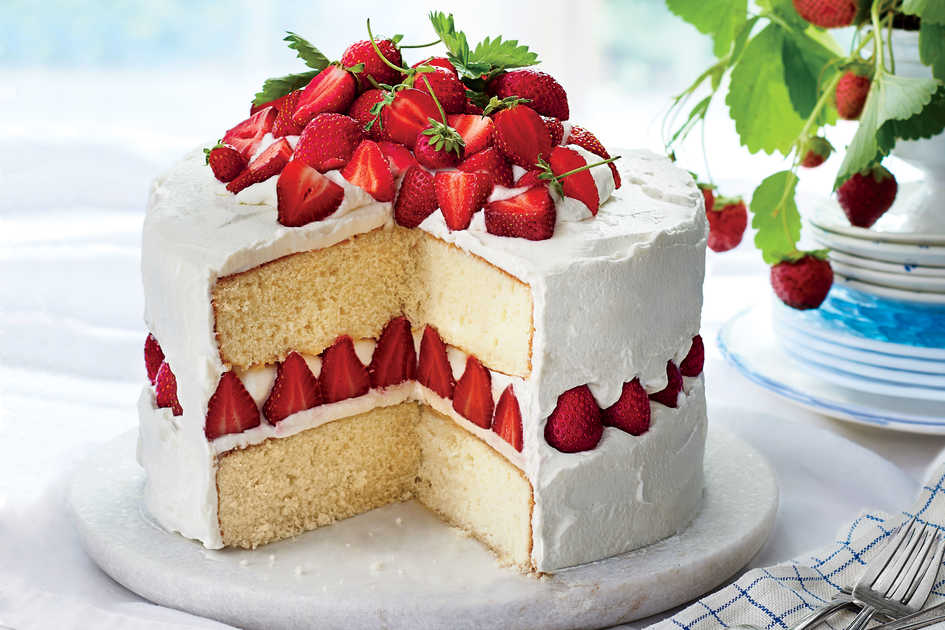 Analytics and Insights 
The berry on the cake! 
Fact-based point of view, predictions and scenario planning driving actions.
The Engine Room and Foundations
Data platform to provide a single source for analytics, machine learning and mining
Cloud approach to refresh our infrastructure to be agile, plug and play, future ready to support innovation and improvement (change)
Digital Layer to provide apps and API for our internal and external Customers – the heterogeneous edge
Technology to continuously improve the way we work and engage with our Customers
Data Governance and Management  
The base to good quality data.
9
What Will Success Look Like?
10
Knowing Our Customers
Analysis on our  Customer demographics and property requirements
Analysis on the Customer behaviours, experiences and requirements.
Analysis to inform the type off units required and the location.
Analysis on payment methods.
Analysis on Customer satisfaction and service delivery.
Analysis on debt management.
Analysis on Customer contact and digital inclusion.
Analysis to provide targeted Customer services
Knowing our Customers: keeping the conversation going to improve their experience
11
Our Homes
Analysis on income collection, debt recovery and customer financial support.
Data on units types:
own 
manage 
own and manage
Predictive analysis to facilitate major works and assets repairs
Analysis on voids to maximise occupancy.
Analysis on workforce planning, demand vs supply, time on job
Analysis on property yield for a balanced portfolio.
Analysis on location of properties: Flood risk? Competitors? Infrastructure?
Analysis on unit portfolio management: Invest? Dispose? Location?
Proactively managing our homes to continuously improve our Customer’s experience
12
Making It Real
13
Making it Real
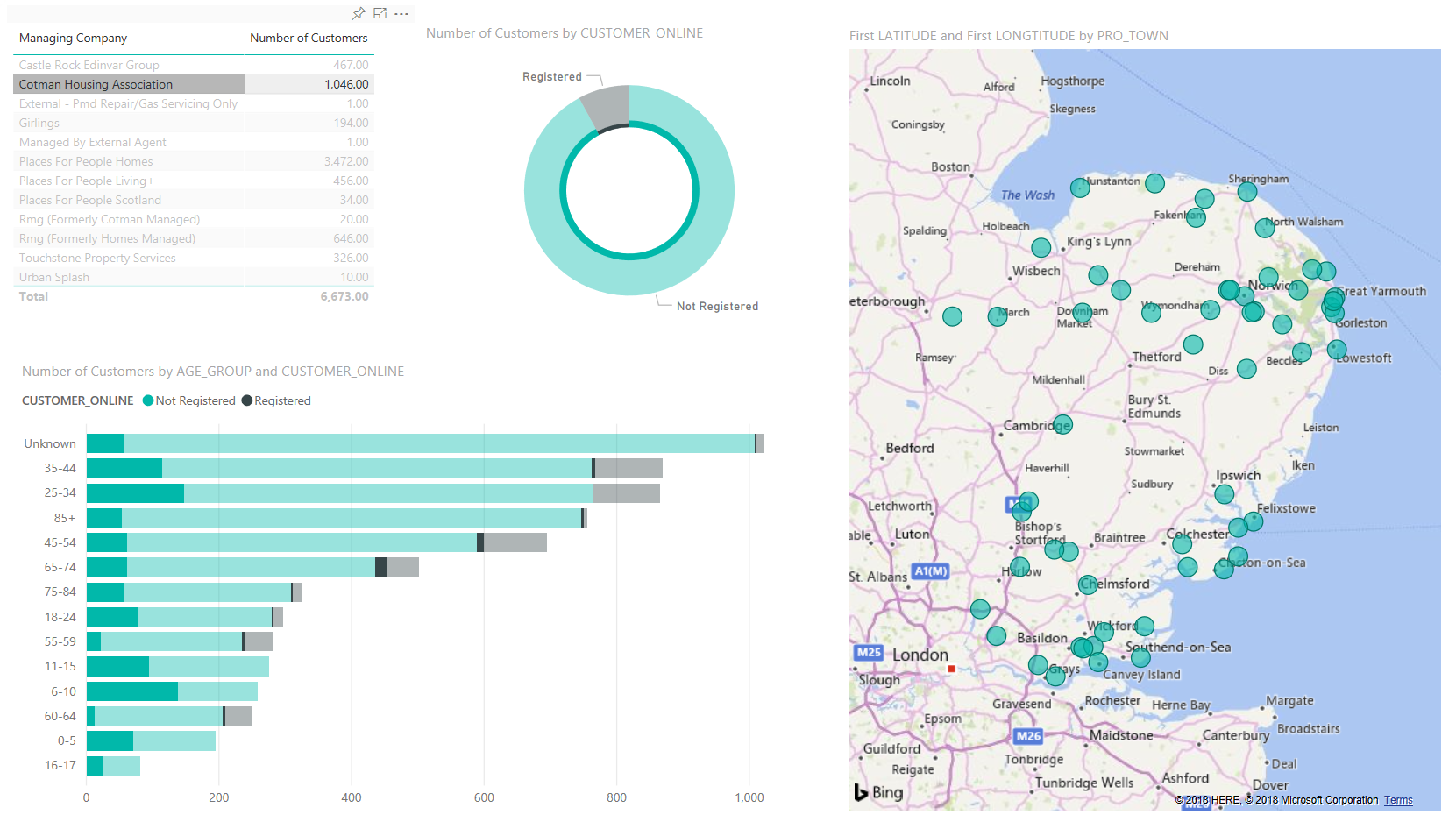 Demographic data to know our customer and deliver insights
14
Making it Real
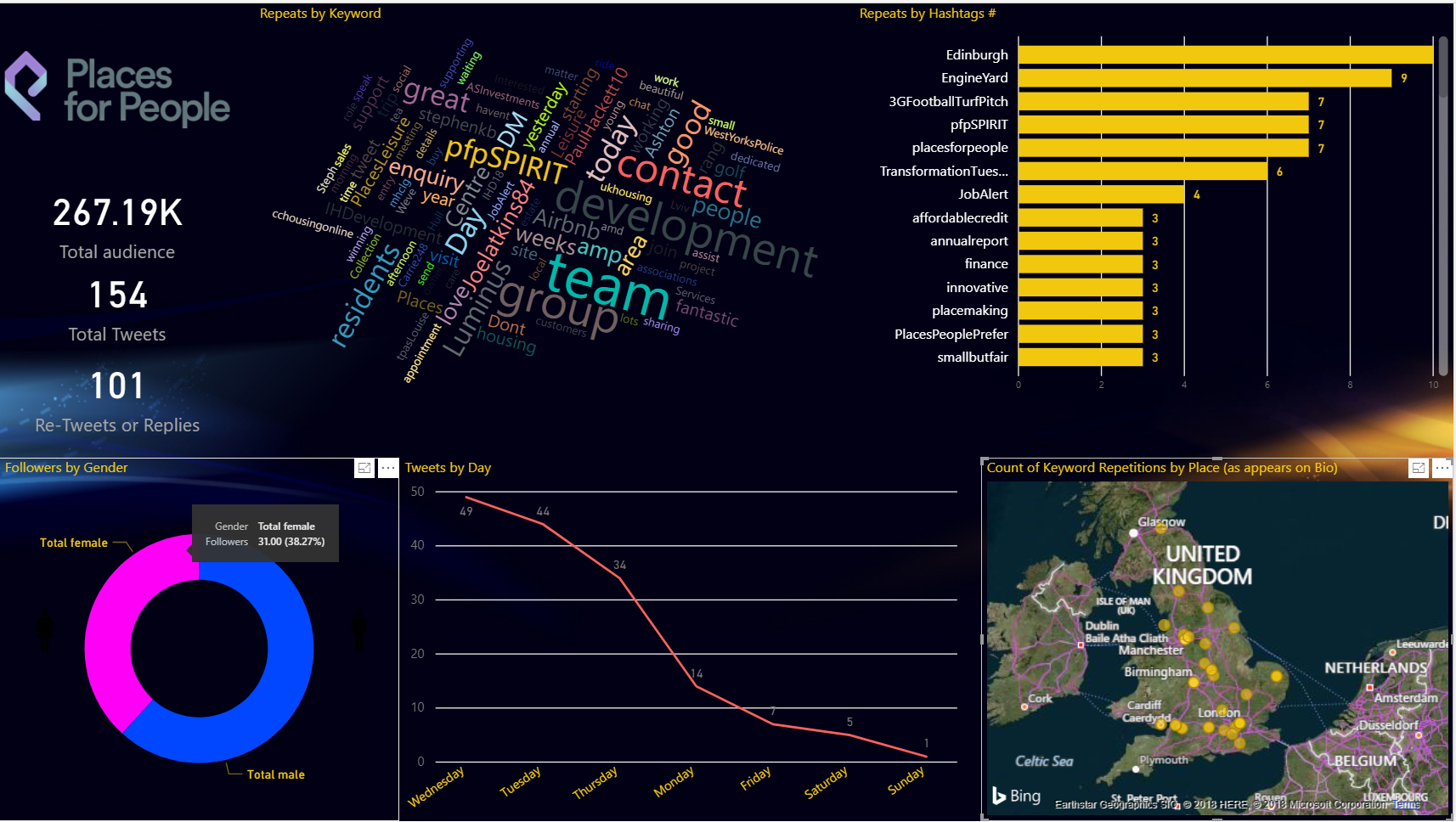 Integrating social media data to understand sentiment and improve communications
15
Making it Real
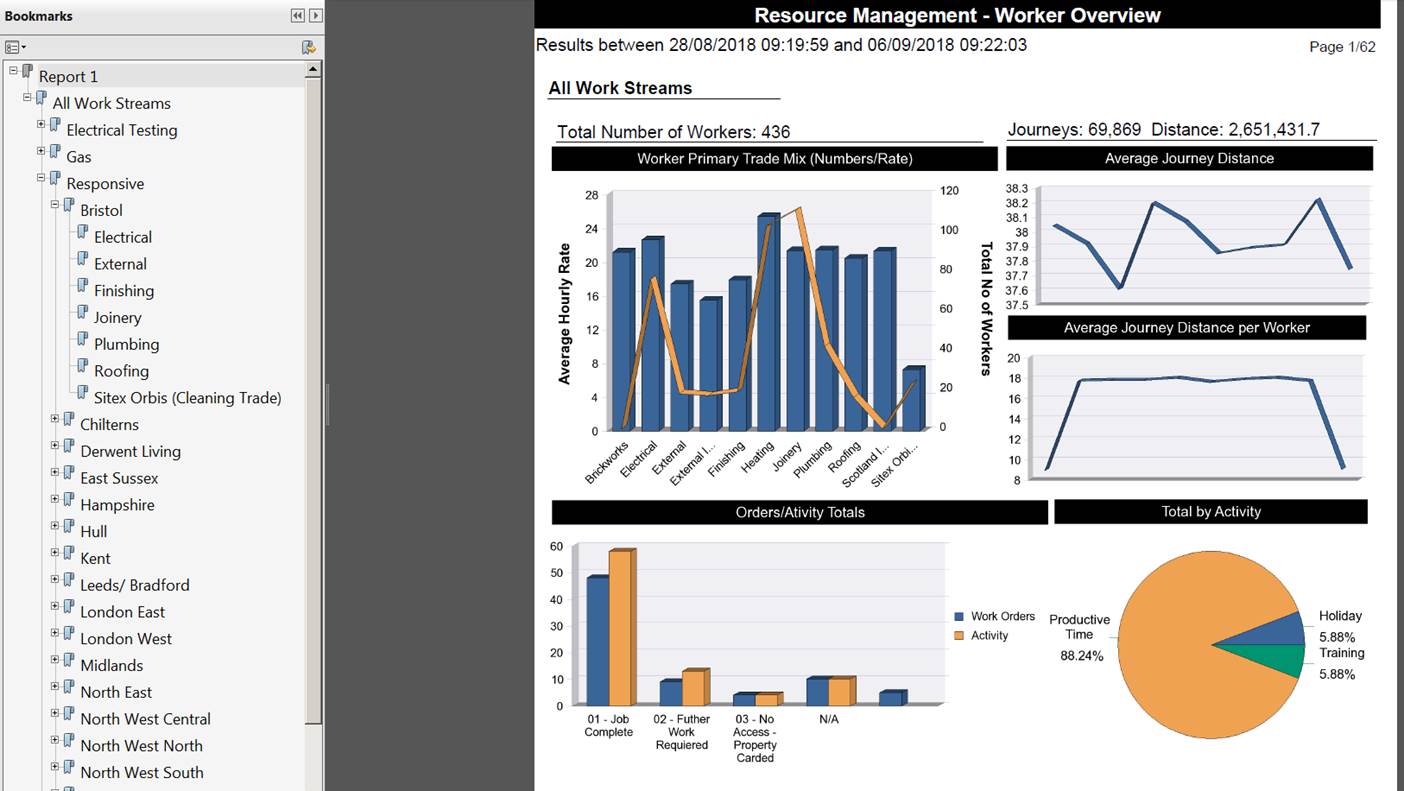 Workforce Planning to maximise productivity via demand vs supply
16
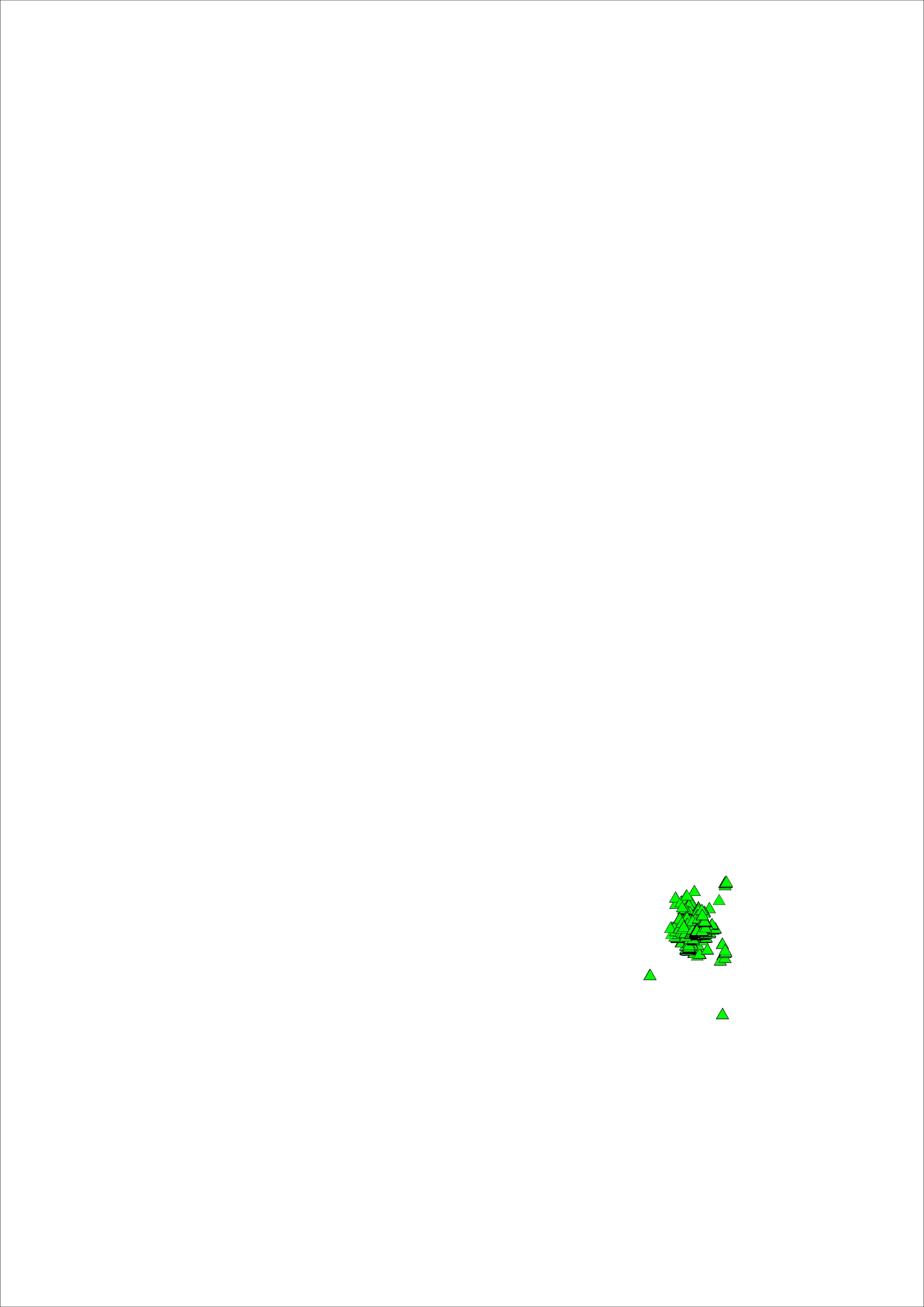 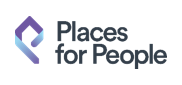 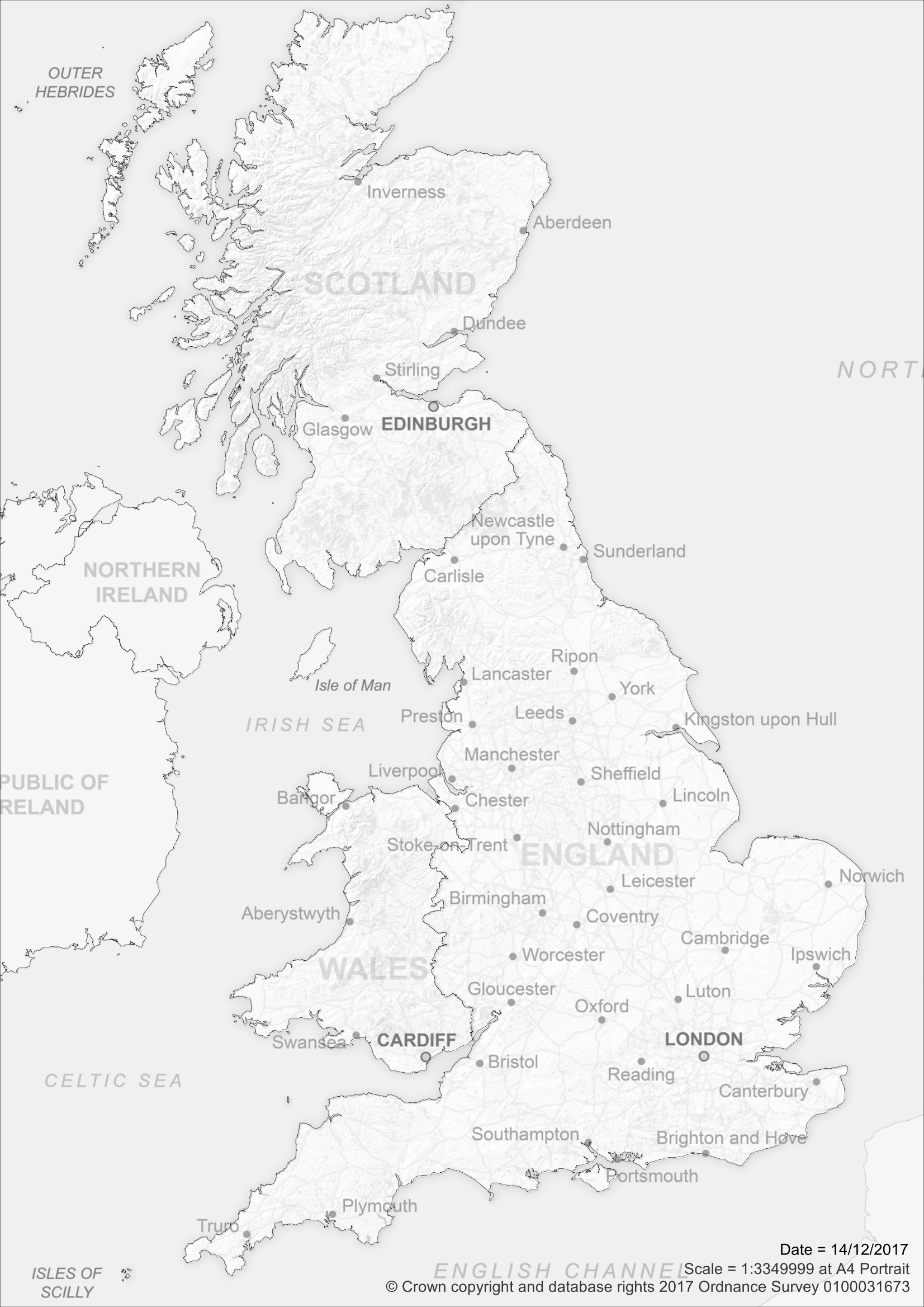 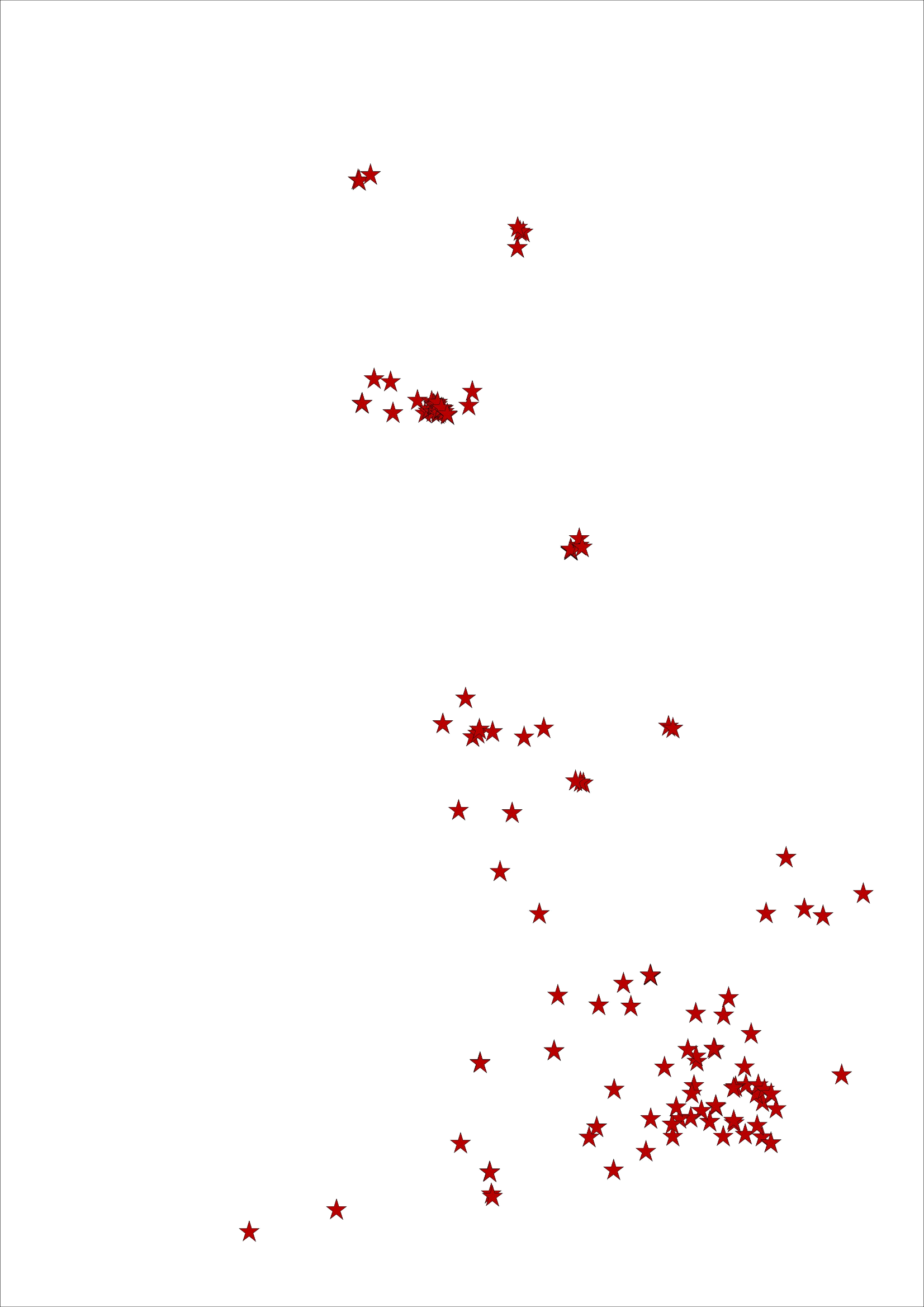 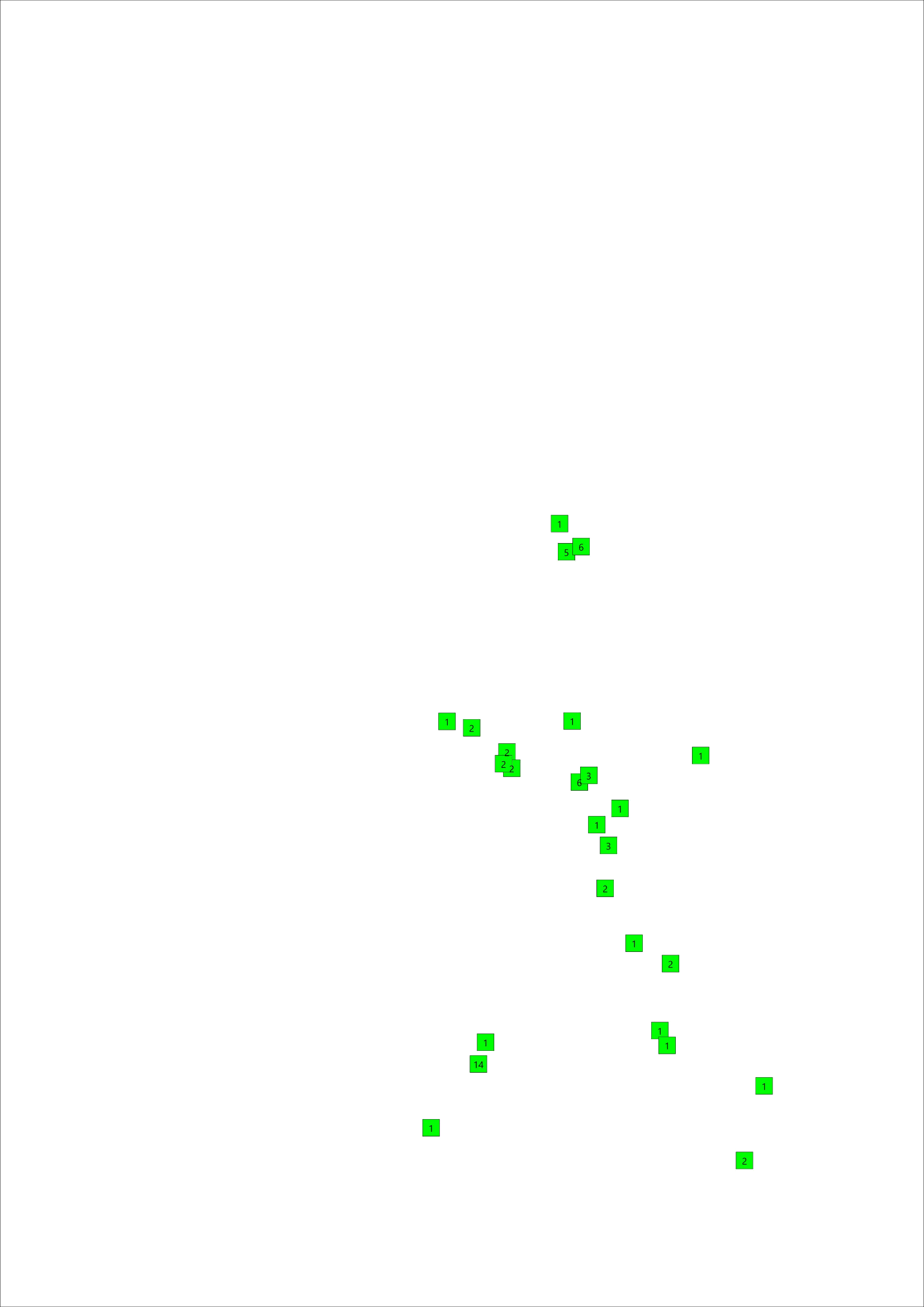 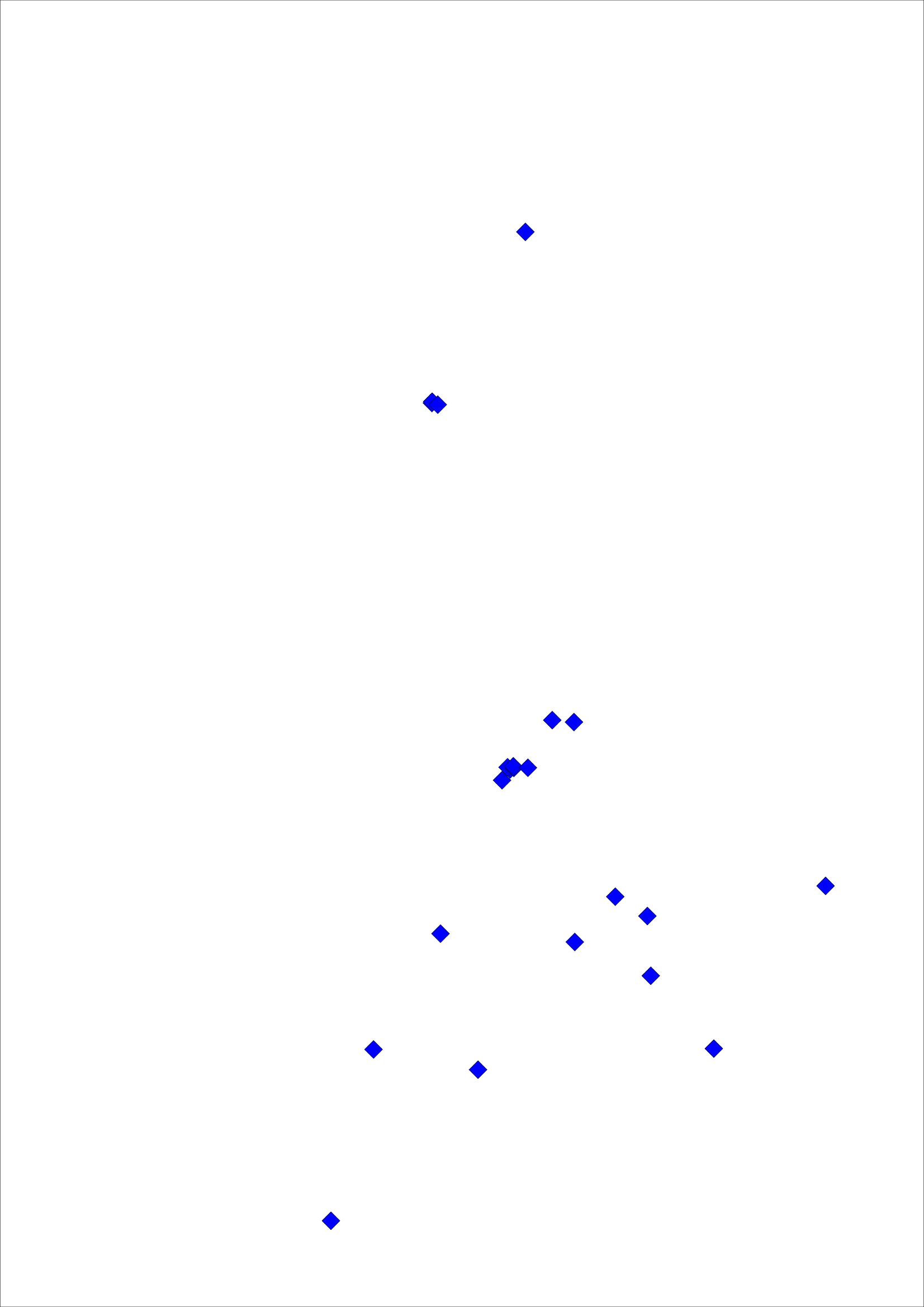 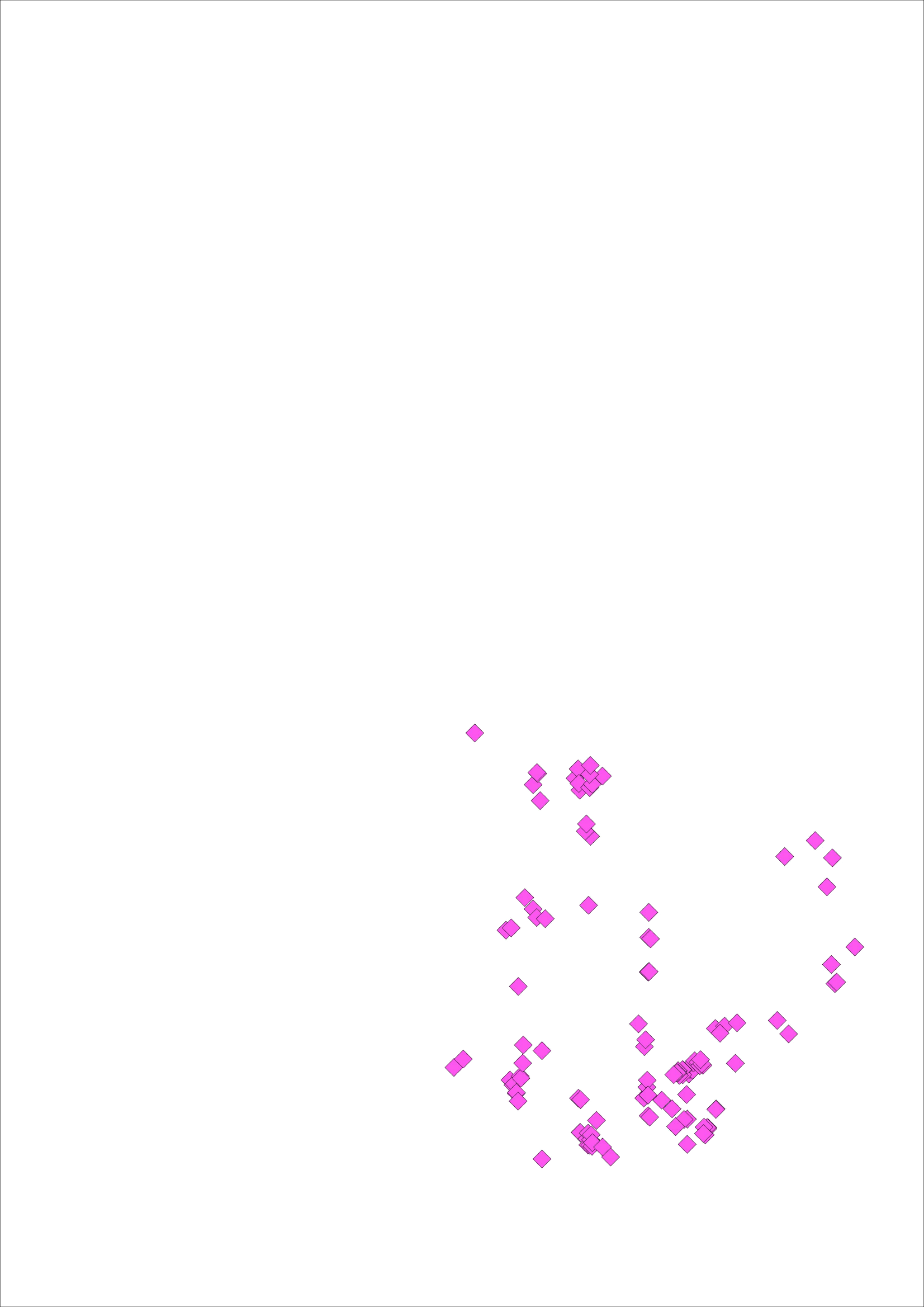 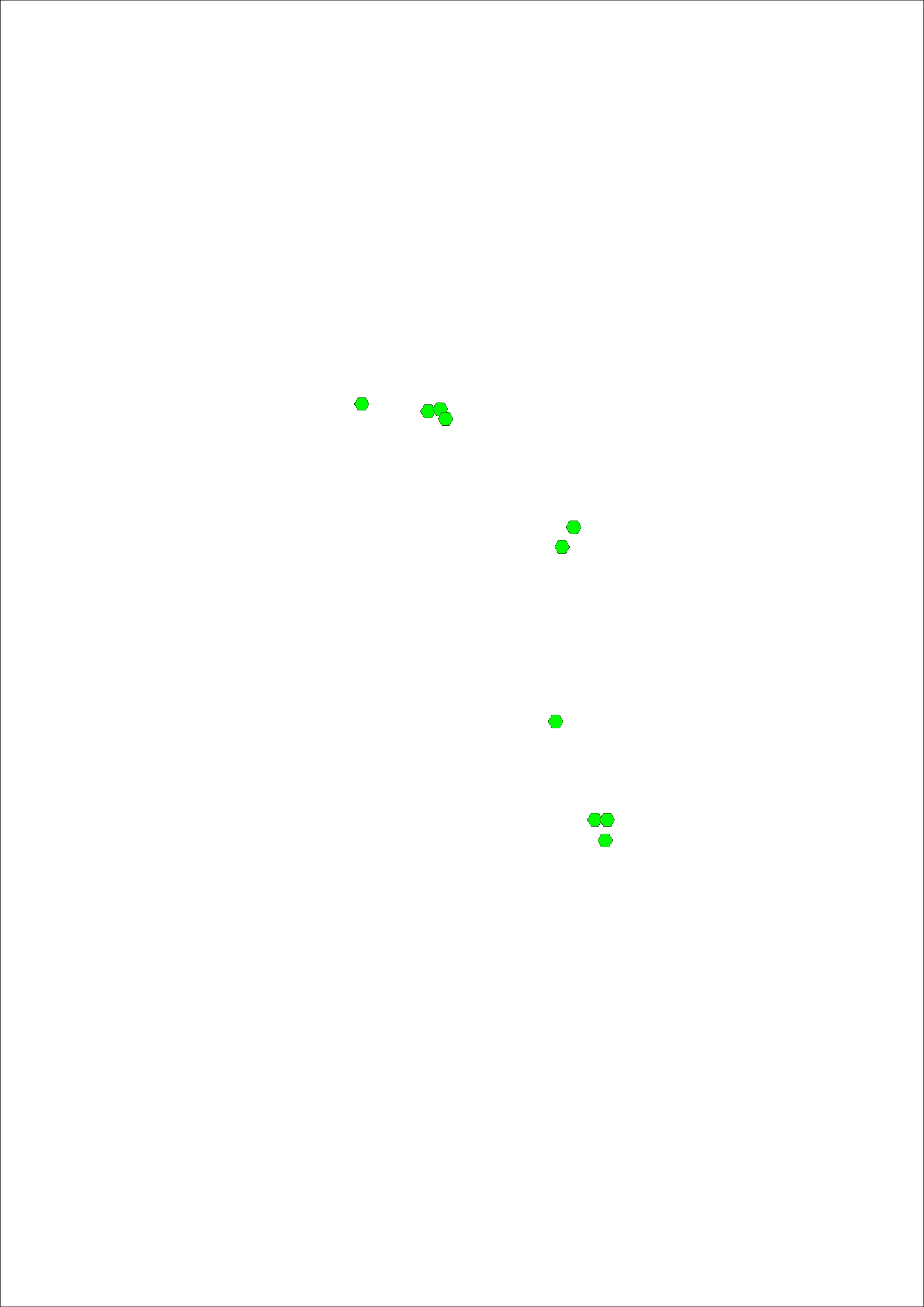 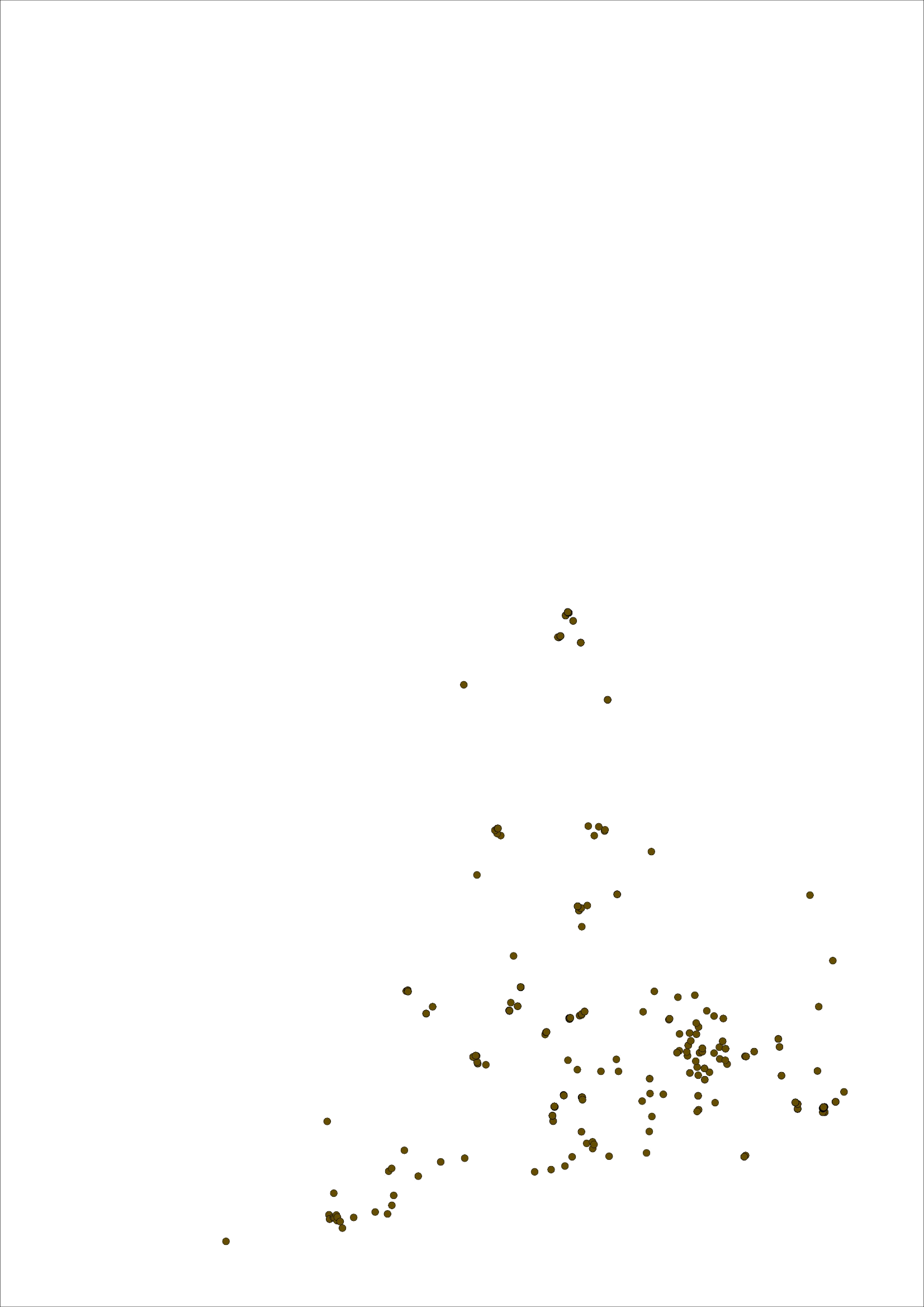 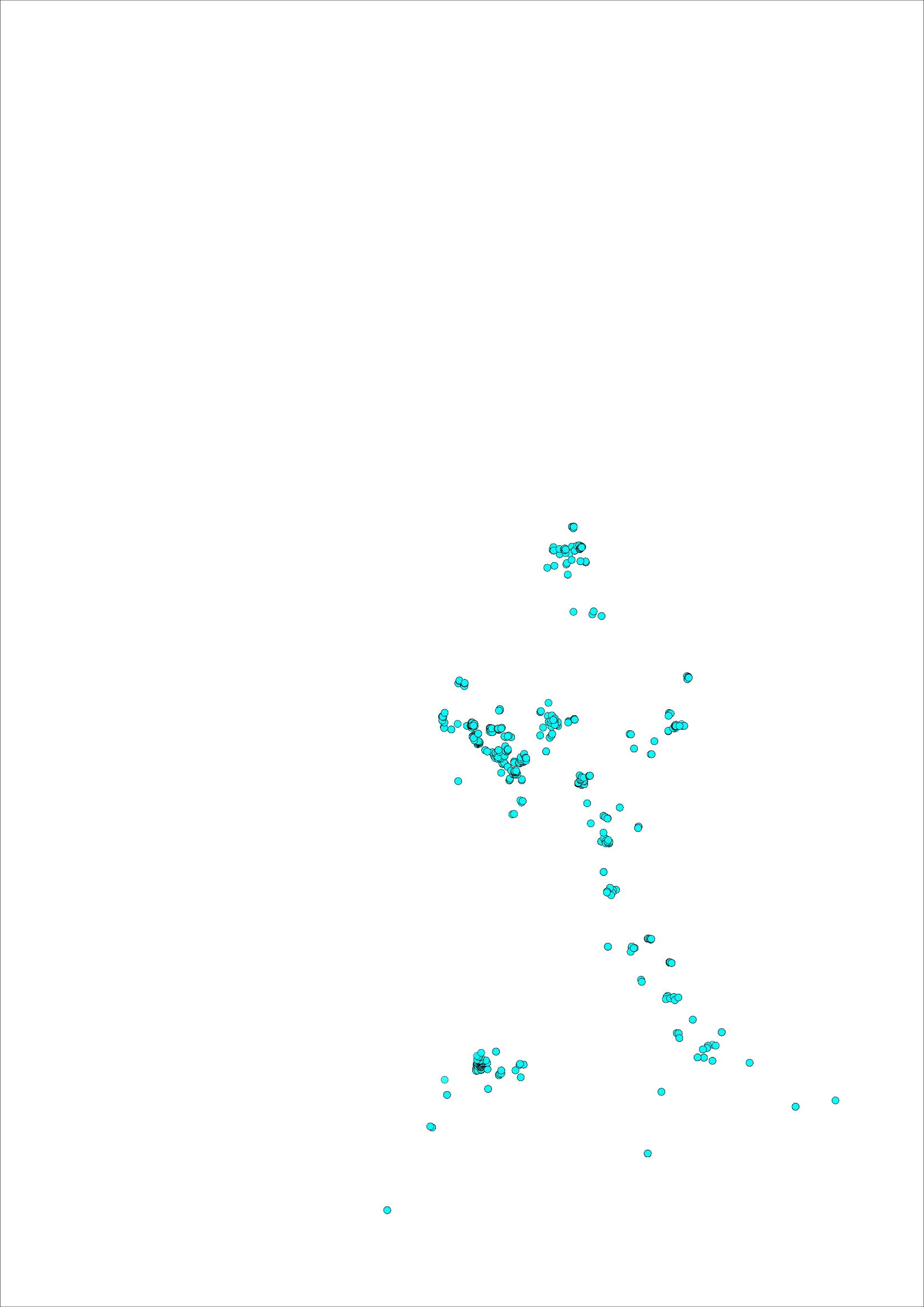 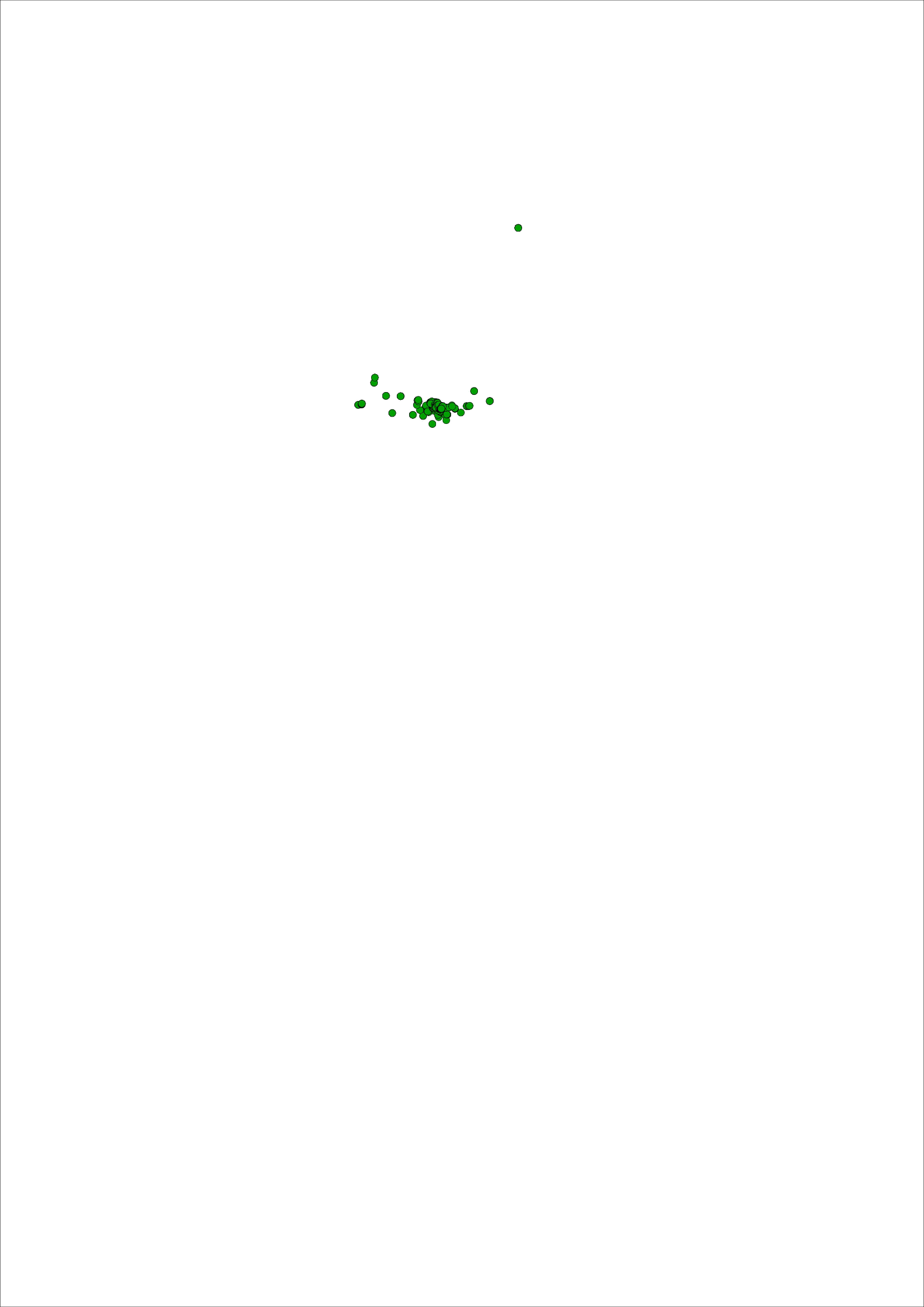 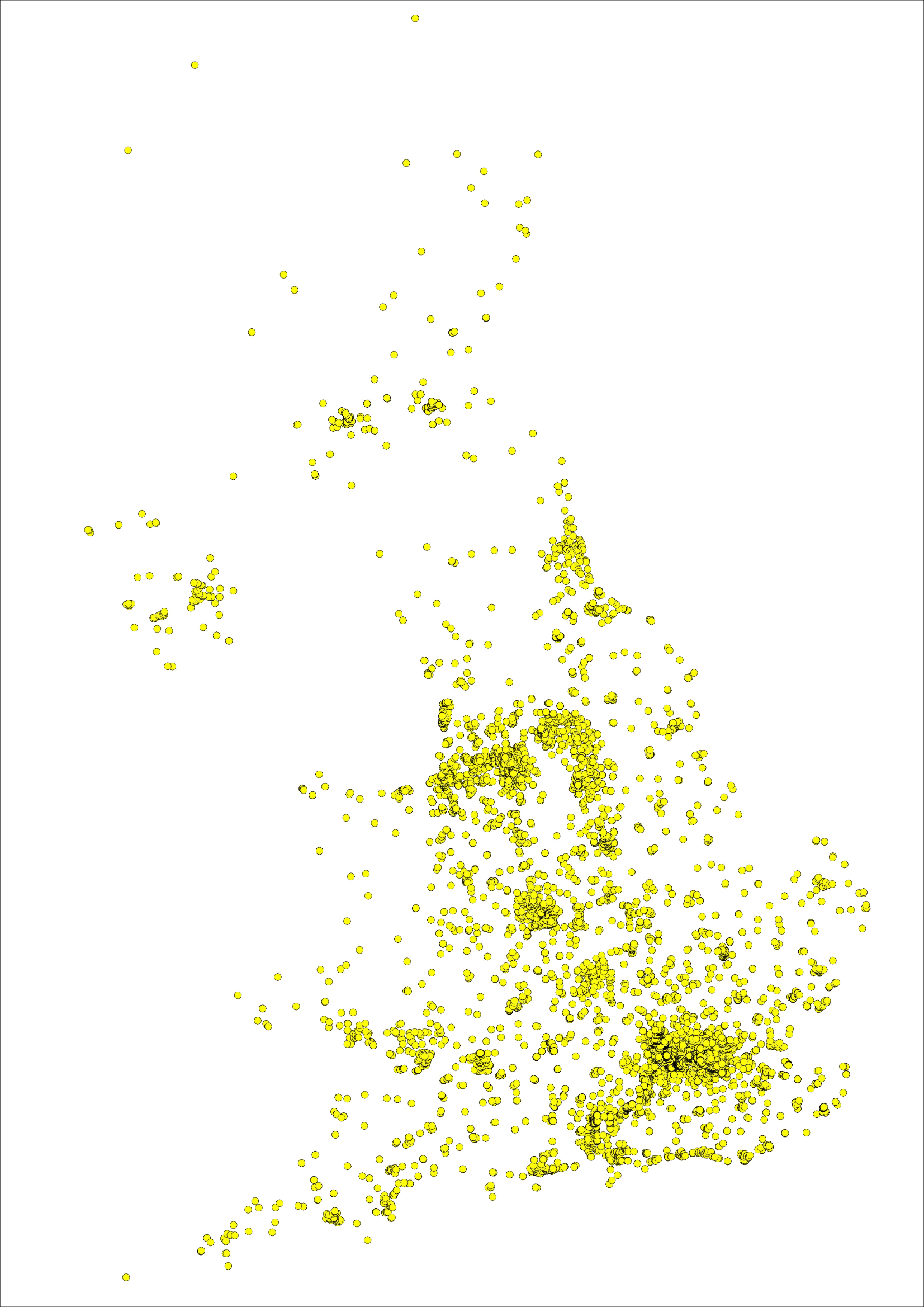 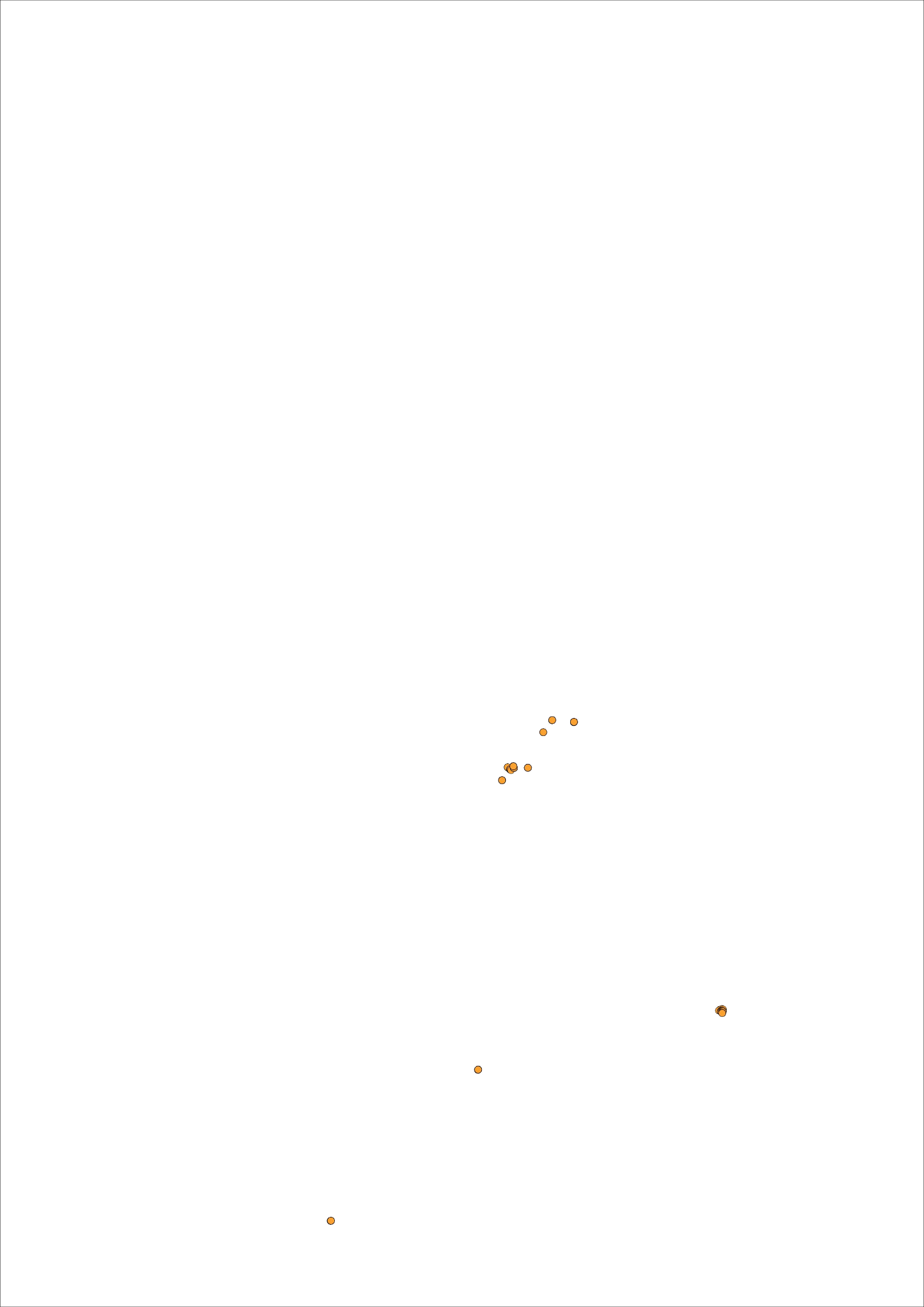 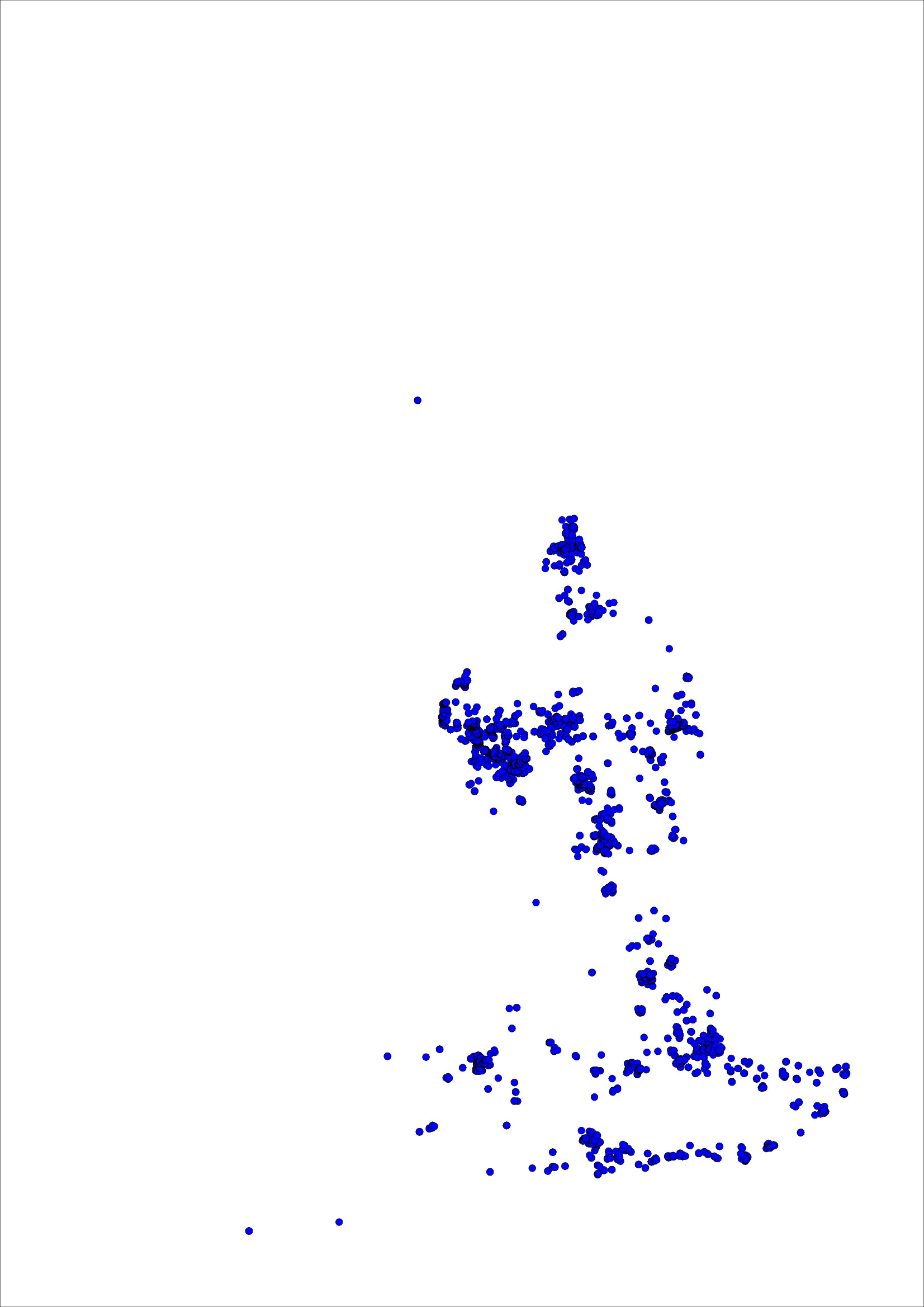 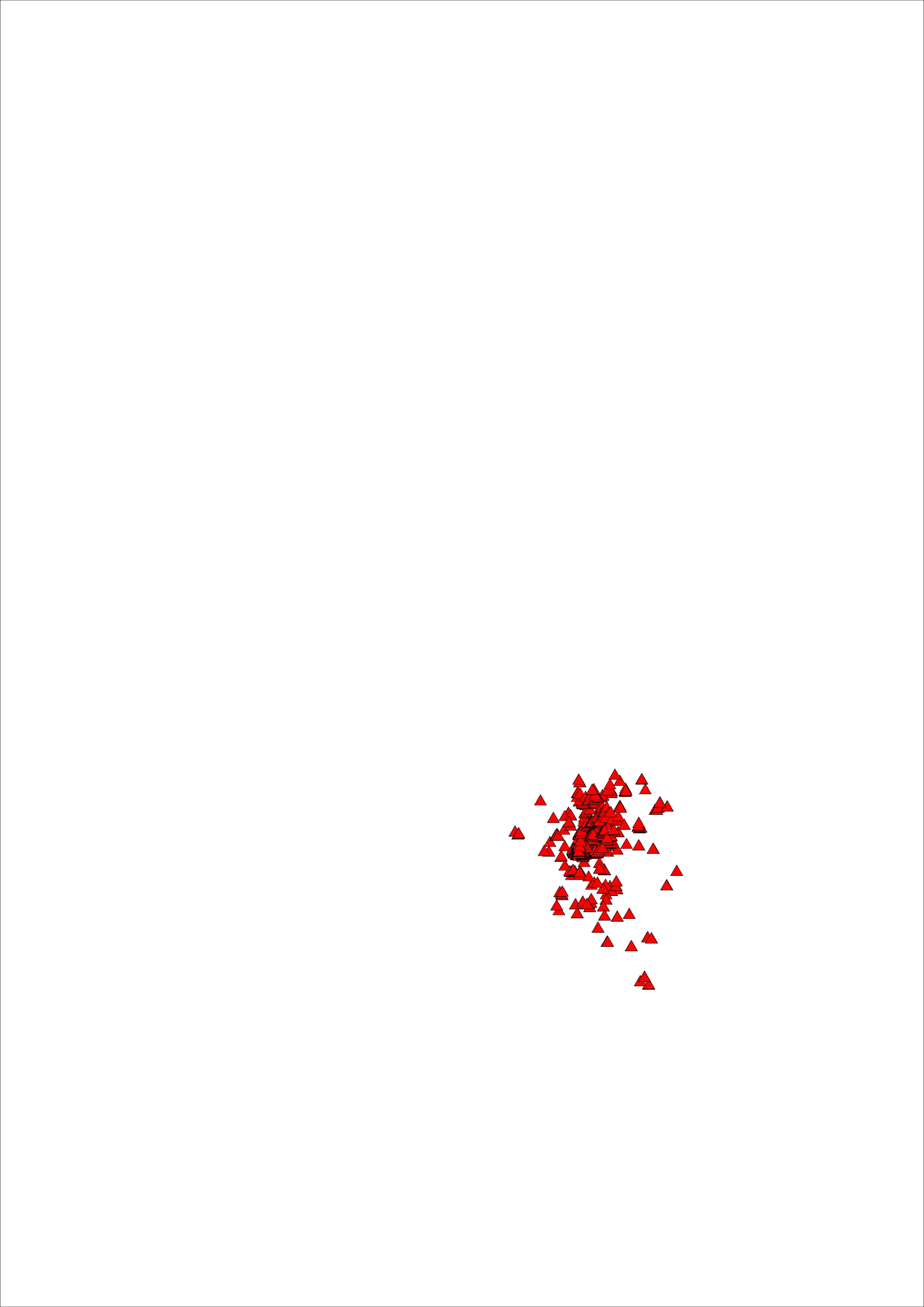 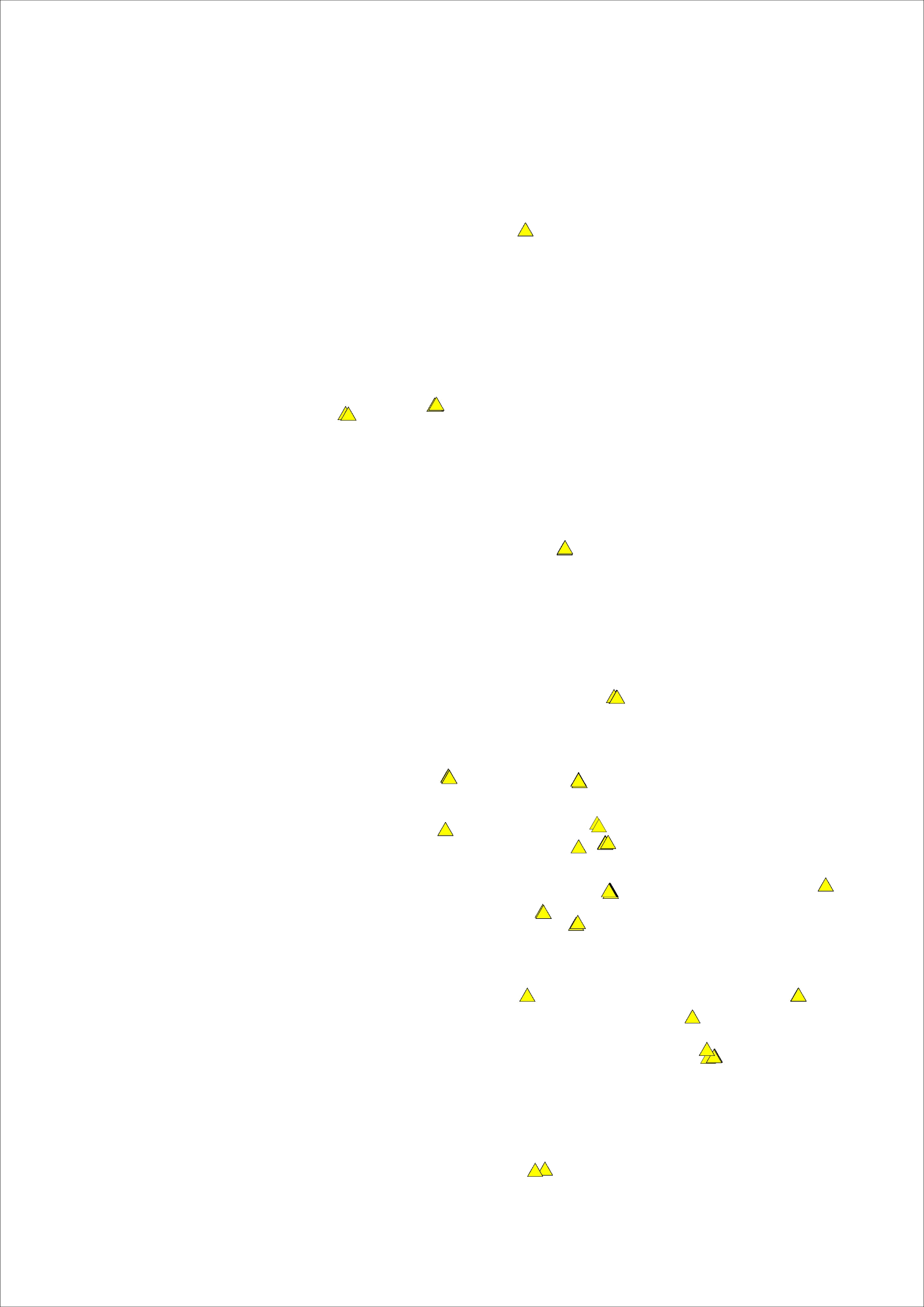 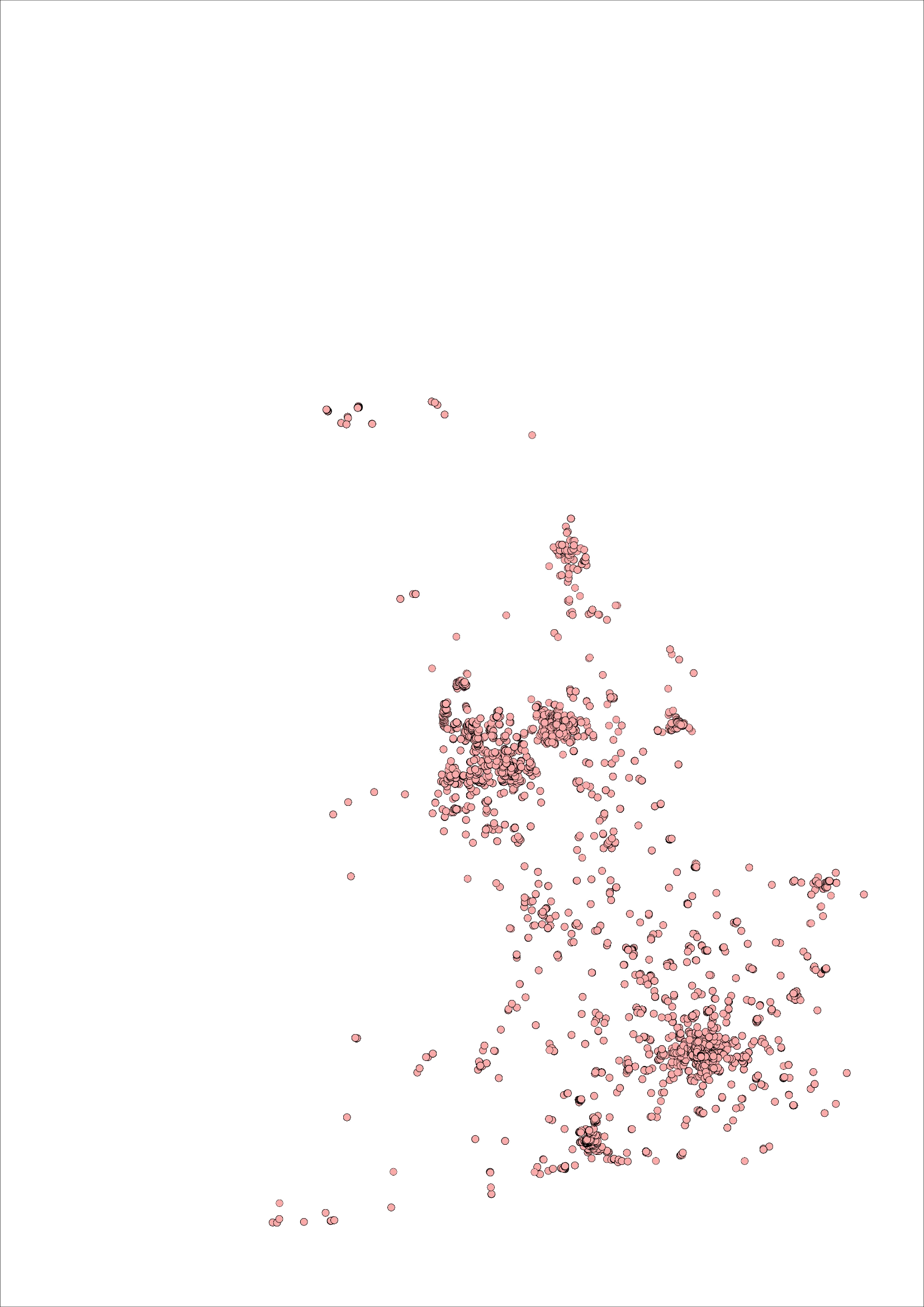 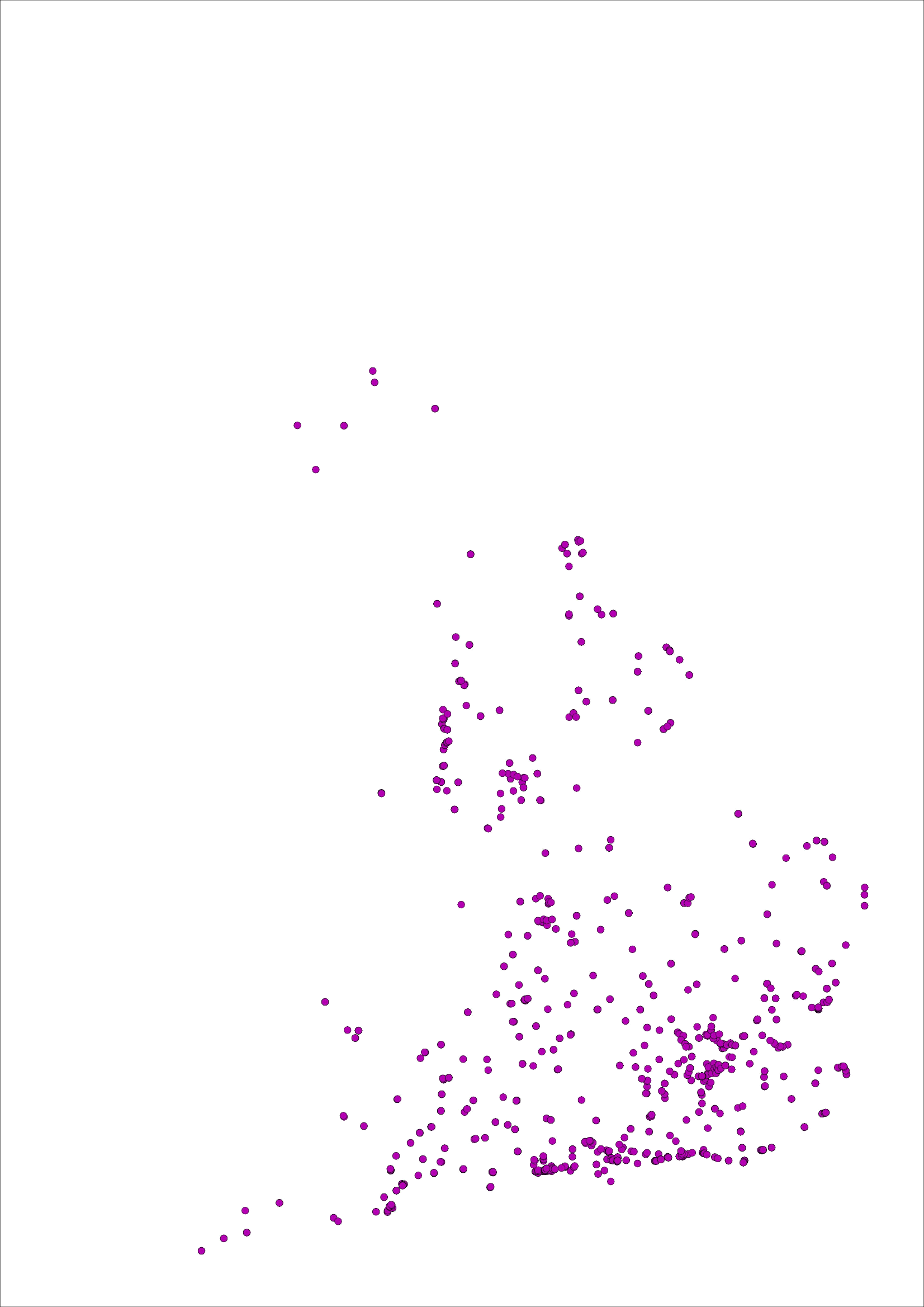 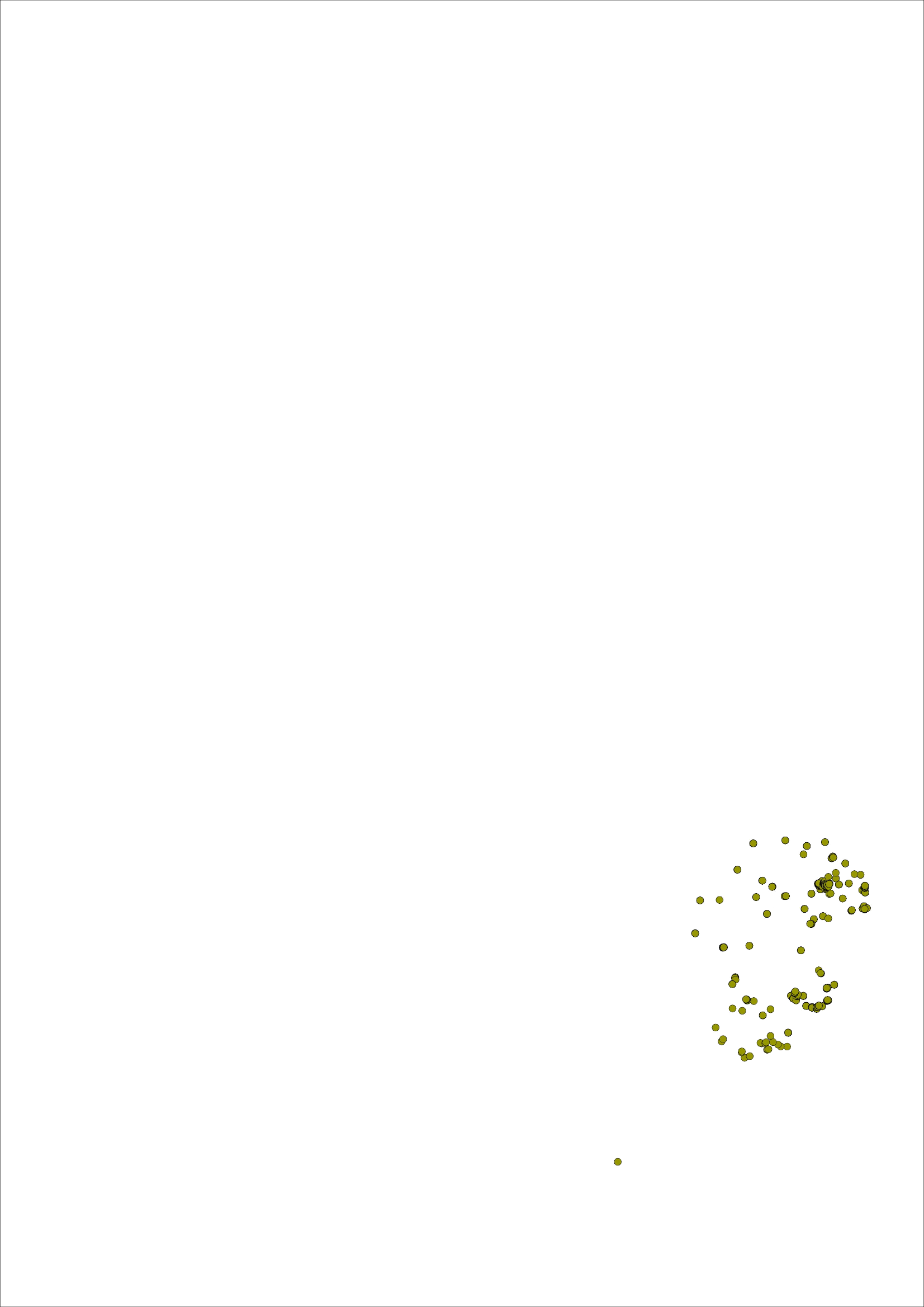 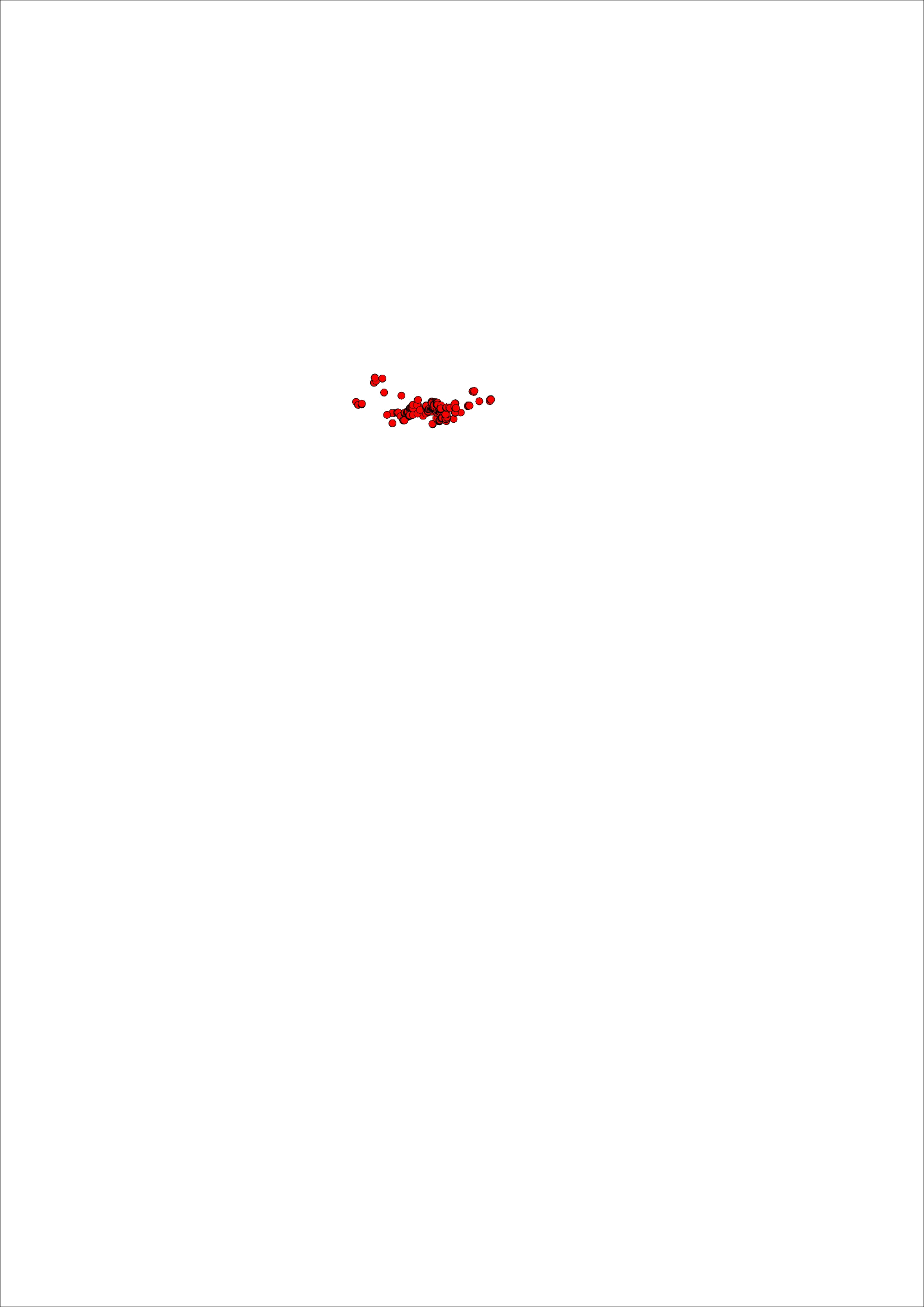 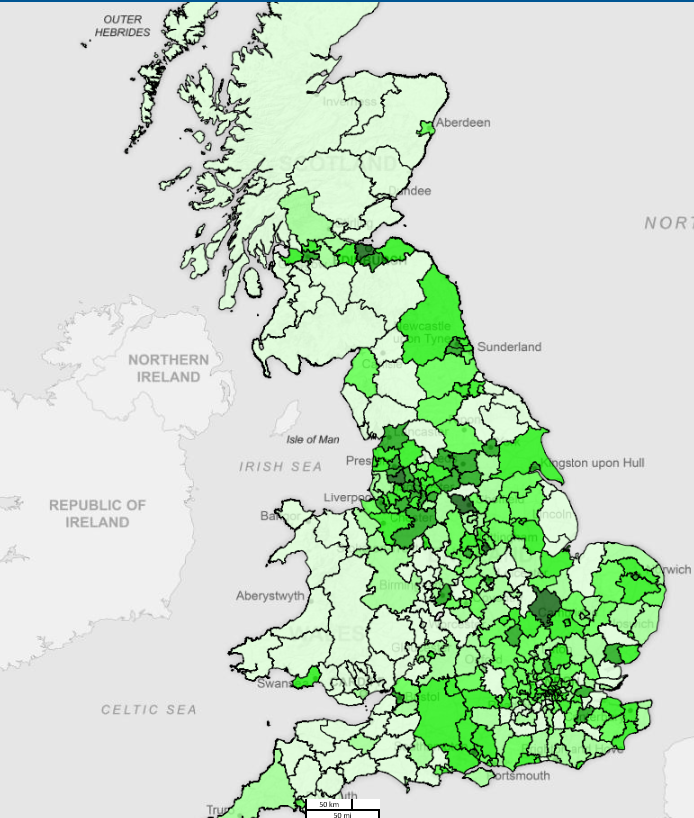 Making It Real
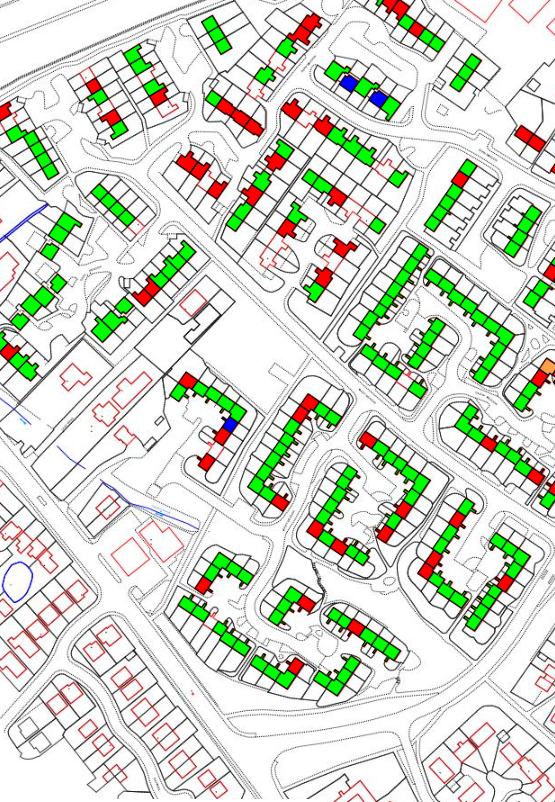 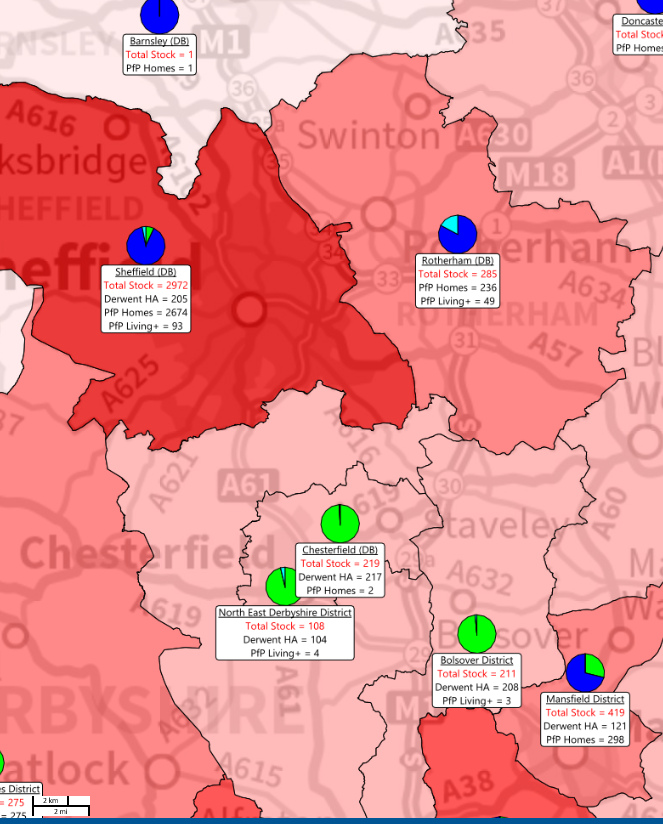 Strategic Planning: asset opportunities and management
17
17
Enablers and Summary
18
Summary
VISON AND STRATEGY 
Establish a common, shared vision and strategy and set out how the digital and/or data strategy is clearly part of the company vision and strategy.  
BUSINESS PARTNERING
Create a programme to formally partner and collaborate with the business functions – start the conversations early and help shape them, facilitates adoption.
WHAT’S THE PROBLEM
Focus on the problem, the business process and the operating model – stay away from technology, technology is the enabler. 
PARALLEL DELIVERY
Adopt a flexible delivery approach to deliver analytics and infrastructure with minimum time lag.
MULTIPLE DATA SETS
Valuable insights, patterns and trends come from integrated data sets
Sponsorship
Top down to support the drive and change culture and behaviours, early adopters.
Resource
Analytics and insights is a multi team effort. Built cross-functional collaborations and partnerships to generate adoption: observe, orient, decide and act.
Strategic contractor hires to build the foundations and pass on knowledge
19
Q&A
20
Additional Slides
21
Architecture Overview
?
£
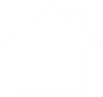 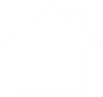 How Information Technology Services will enable our goals.
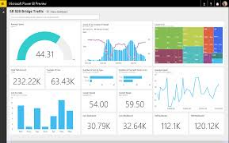 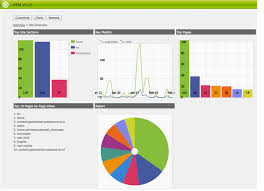 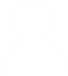 Management Board
GROUP OBJECTIVES AND KPIs
Data Dictionary
Enforce Policies
Group Analytics and Insights
Data Governance and Management

(Principles, Rules, Standards, Policies)
Customer
Insights
Bids and  Opportunity
Asset
Management
Map
Transform
Quality Control Cleanse
Sources
!
Performance
Margin
Property Management
Predictive 
Maintenance
Group Language
UNIT
Business Unit KPI and Insights
Business Unit KPI and Insights
Business Unit KPI and Insights
External Data
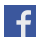 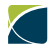 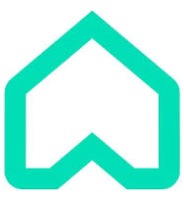 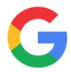 Analytics 
Insights
Property
Flat
Information and Insights Committee
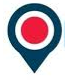 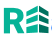 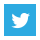 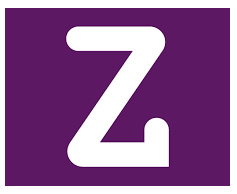 Stock
Data Platform
Harmonised, accurate single data source
House
Information Workstream
Leisure Centre
Data Workstream
Data Model
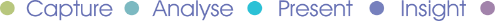 22
Our Journey
Data Platform Value
Predictive Analytics Reports
AWS Data Platform
Data Model Extension
Advanced Analytic Reports
AWS Data Platform
Data Model Extension and Group KPIs
Basic Analytic Reports
Production AWS Data Platform
Data Model Extension and Group KPIs
Data Model Extension and Group KPIs
Basic Analytic Reports
Prototype AWS Data Platform
Core Data Model
Infrastructure
Data Management and Governance Set Up
Existing Data Warehouse
Begin Decommission Existing Data Warehouse
Additional Functions
Function Pioneer
1st Adopter
Engagement and Communication
Time
23